Recevez des	offres	de  remplacements en
temps réel !
Téléchargez l’application Hublo, pour recevoir  toutes les offres de missions de la Fédération ADMR des Bouches du Rhône
ADMR13
Partagez vos  disponibilités
en quelques clics
Rentrez le code sur  l’application
Recevez toutes  les missions
adaptées
Choisissez les  remplacements
qui vous intéressent
Pour toute question rapprochez-vous  de la direction ou écrivez à  contact@hublo.com
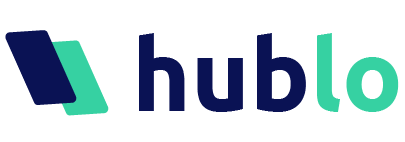